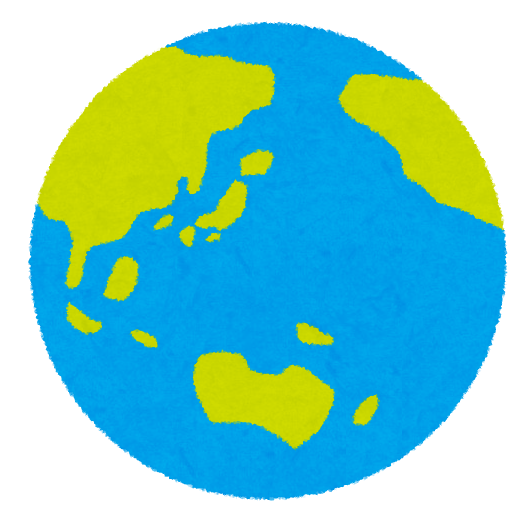 北海道国際交流センター
海外フェスタ
2020
ホストファミリトーク
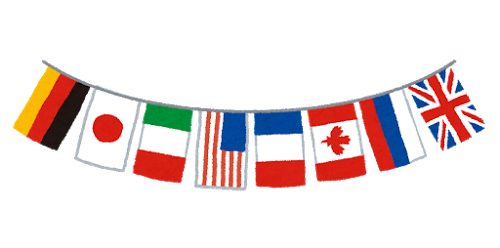 ２家庭のホストファミリー経験者を囲んだ座談会。実際にあった楽しい話、大変だった話、各ご家庭の対処法などを聞くことができます。
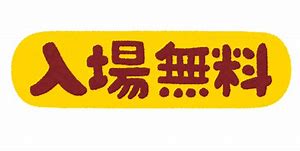 時間
14：00
～
15：30
※事前に電話かメールで
　　　お申込みください。
　お子様連れも大歓迎です！
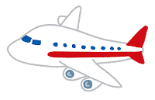 留学相談
これから海外に飛び出していきたい方へ！
海外経験のあるスタッフとその場でカウンセリングができます。
ホストファミリー相談
ホストファミリーについて
スタッフがマンツーマンで
ご相談にのります！
お気軽にどうぞ★
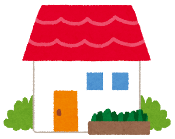 中国を知ろう！
中国武術の八卦掌(はっけしょう)体験で楽しく体を動かそう！
（体験1回、約40分）
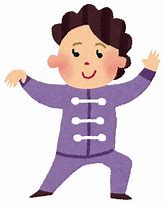 ムスリムを知ろう！
ムスリムとは？ハラルって何？
民族衣装の体験・ハラルフードの試食もできますよ！
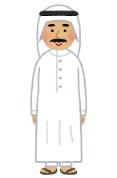 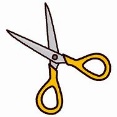 中国語講座や紙切り体験もできますよ！
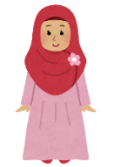 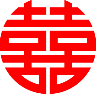 2020.2 .22 (土)
会場：ポールスターショッピングセンターB棟　
　　　イベントスペース（函館市港町１−２−１）
時間：11：00-17：00
【お問合せ・お申込】
      一般財団法人　北海道国際交流センター（平日：9：00-17：30）
       ☎　0138-22-0770　✉　jj@hif.or.jp
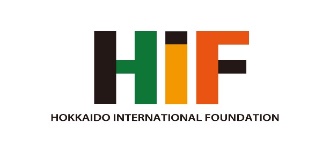